Psychoterapie - přednášky29.2.2012
Definování psychoterapie, obecné vymezení, úvodní psychoterapeutické setkání, sběr dat
Co je to psychoterapie?
Léčba rozhovorem (mluvením, slovem) – Gesprächstherapie/Freud

„Léčebné působení na druhého člověka (skupinu osob) převáženě psychologickými prostředky za účelem zmírnění nebo odstranění prožívaných psychických obtíží.“
Rozdíl terapie – poradenství(neexistuje jasná dělící čára)
Psychoterapie
terapeut využívá své znalosti nepřímo, obvykle je nesdě-luje za účelem edukace klien-ta
Společně s klientem hledá cestu
Primární je prospěch klienta
Obvykle potřeba většího počtu pravidelných setkání

Poradenství
poradce vysvětluje klientovi zákonitosti lidské psychiky, vývoje apod.
Nabízí různé cesty, řešení

Důraz kladen na klienta i okolí
Kratší – jedno nebo několik málo setkání, pravidelnost obvykle není vyžadována
Kdo psychoterapii provádí?
Psychoterapie jak rozšíření akademického vzdělání:
Psychologové
Lékaři
Absolventi příslušných humanitních směrů

Psychoterapie jako zcela samostatná profese:
Kdokoliv s příslušným výcvikem

Klady a zápory
Kde jí provádí?
Zdravotnické zařízení
Psychologické ambulance
Nemocnice, léčebny

Terapeutické pracoviště
Komunity
Terapeutická centra

Soukromá praxe
Jak vypadá terapeutická pracovna?
Několik základních požadavků:

Bezpečí (ostré předměty, sklo, zvukotěsnost…)
Útulnost (teplo, dostatek světla, čerstvý vzduch…)
Vybavení (křesla, židle, stolek…)
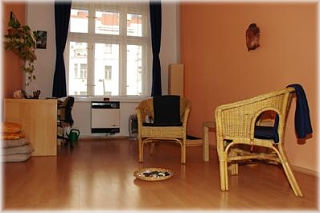 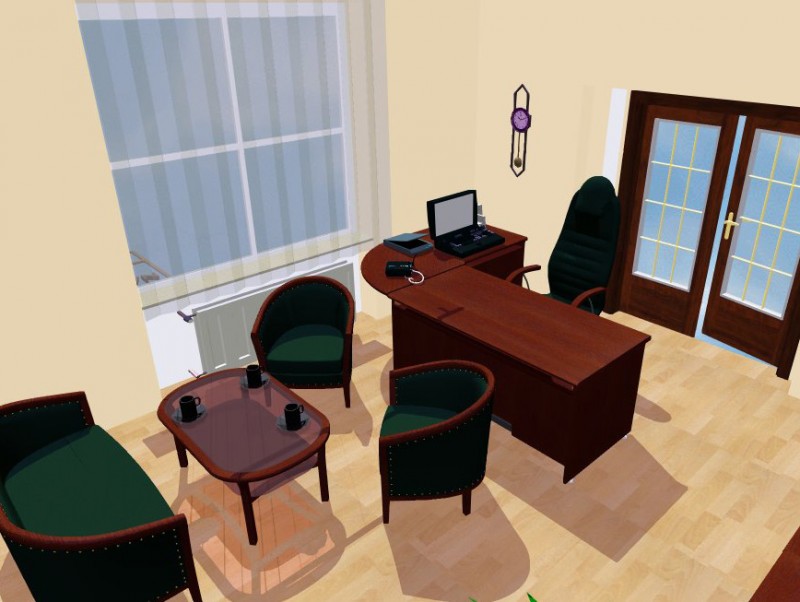 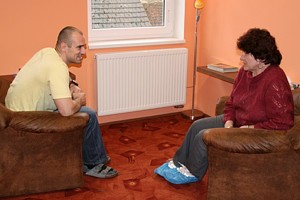 Před prvním setkáním…
Jasně definovat podmínky – čas setkání a jeho délka, na pojišťovnu/hrazená služba
Mít rámcovou představu o povaze potíží (zejména u placené konzultace, abych klienta zbytečně – finančně i časově nezatěžoval)
Mohu se klientovi dostatečně věnovat? (Zvážení svých možností)
Vzít si na klienta kontakt, případně poskytnout kontakt na sebe pro případ nenadálých událostí
První setkání
Představení, zmírnění napětí, zopakování podmínek a ujištění, že jim klient rozumí
Rámcové objasnění toho, co mohu nabídnout
Otázka na předchozí zkušenosti s terapií, příp. objasnění, co obnáší práce psychoterapeuta - vedení rozhovoru, důvěrnost vztahu, tělesný kontakt apod.
časté stížnosti – zůstat nestranný (výjimka zneužívání)
První setkání
Dosavadní řešení problému/potíží (medikace; spolupráce s dalšími odborníky)
Jak si klient problém vysvětluje (respektování jeho pohledu)
Jak to bude vypadat, až potíže odezní (otázka na zázrak)
Zvážení, jestli „na to mám“ – odeslání ke kolegům (to obnáší dobrou znalost nabídky služeb v regionu)
Vlastní sběr dat - forma
Využívání psychodiagnostiky není příliš rozšířené, ale často se dostaneme k lékařské zprávě (zejm. ve zdravotnických zařízeních) – klady i zápory (nálepkování, despekt)
Někteří terapeuti využívají vlastní diagnostiku – dotazníky, projektivní postupy
Časté je také přesvědčení, že „to důležité vyplave na povrch samo“
Vlastní sběr dat - forma
Strukturovaný
Neopomenu žádný aspekt problému
Mám se o co opřít při dalším rozhovoru
Mohu pracovat podle předem vypracovaných postupů
Necyklím se v určité oblasti

Nestrukturovaný
Mohu něco přehlídnout, ale zároveň jasněji vyvstane to nejpodstatnější 
Je třeba improvizace, tj. větší tvořivosti a přizpůsobení práce konkrétnímu klientovi
Rozhovor často nepostupuje kupředu, je třeba větší trpělivosti, ale samotný sběr dat je v podstatě i terapií
Vlastní sběr dat - forma
Otevřené otázky
Parafrázování
Zájem
Potvrzování
Porozumění
Empatie
Trpělivost
Pochvala
…